What is the weather like today?
Good afternoon,
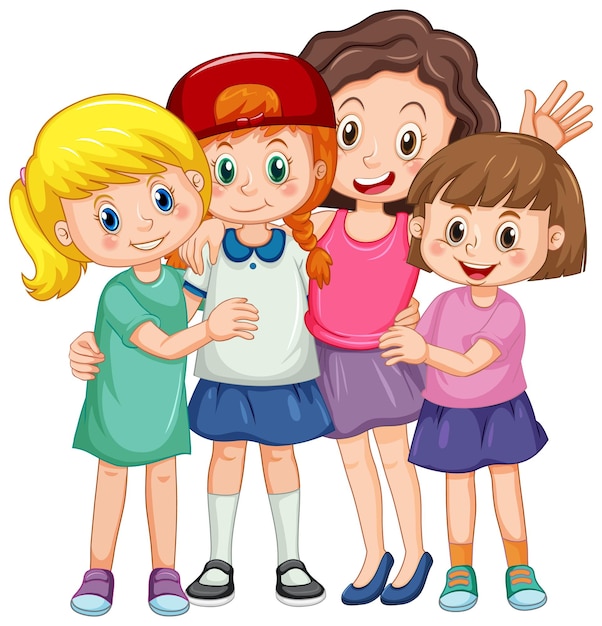 boys
girls
Today we’ll speak about …
weather
Let’s play a game “Hangman”
. . . . . .
д
о
о
г
п
а
Let’s play the game “Who is the winner?”
Кто больше 
назовет слов 
по теме  
«Погода»
What is the weather like?
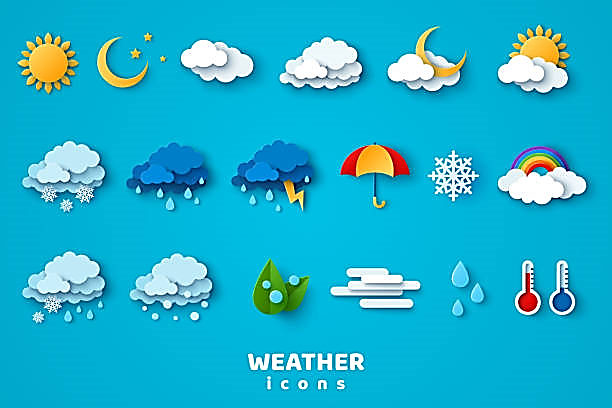 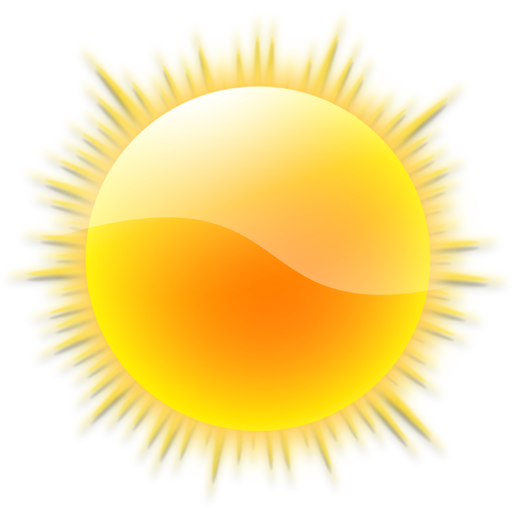 Sunny
Snowy
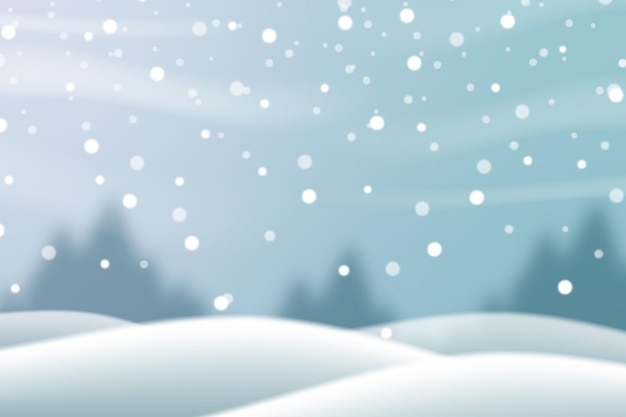 Rainy
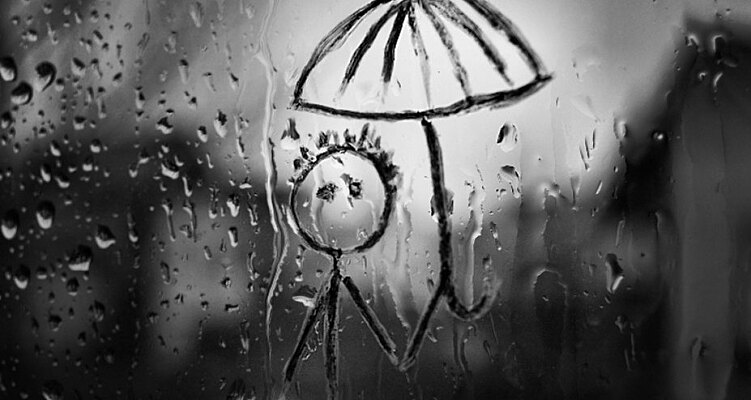 Cloudy
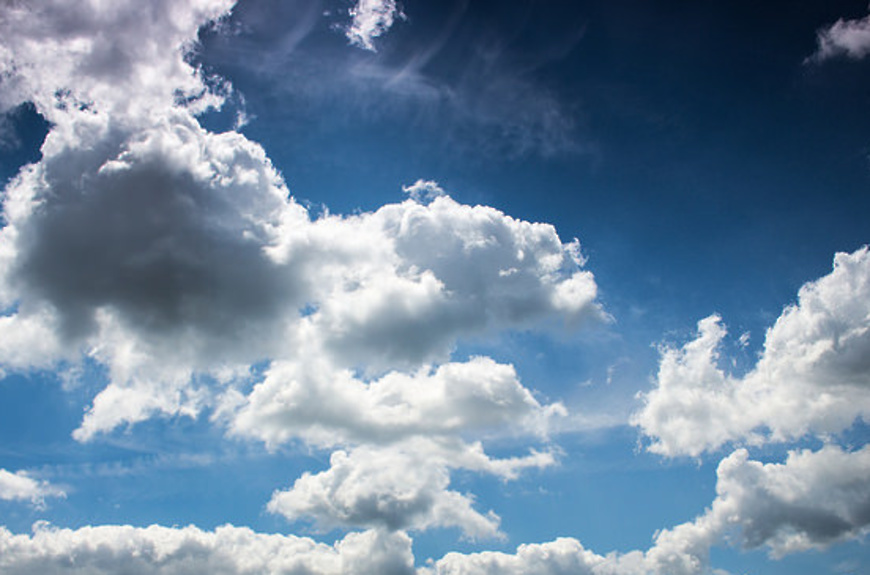 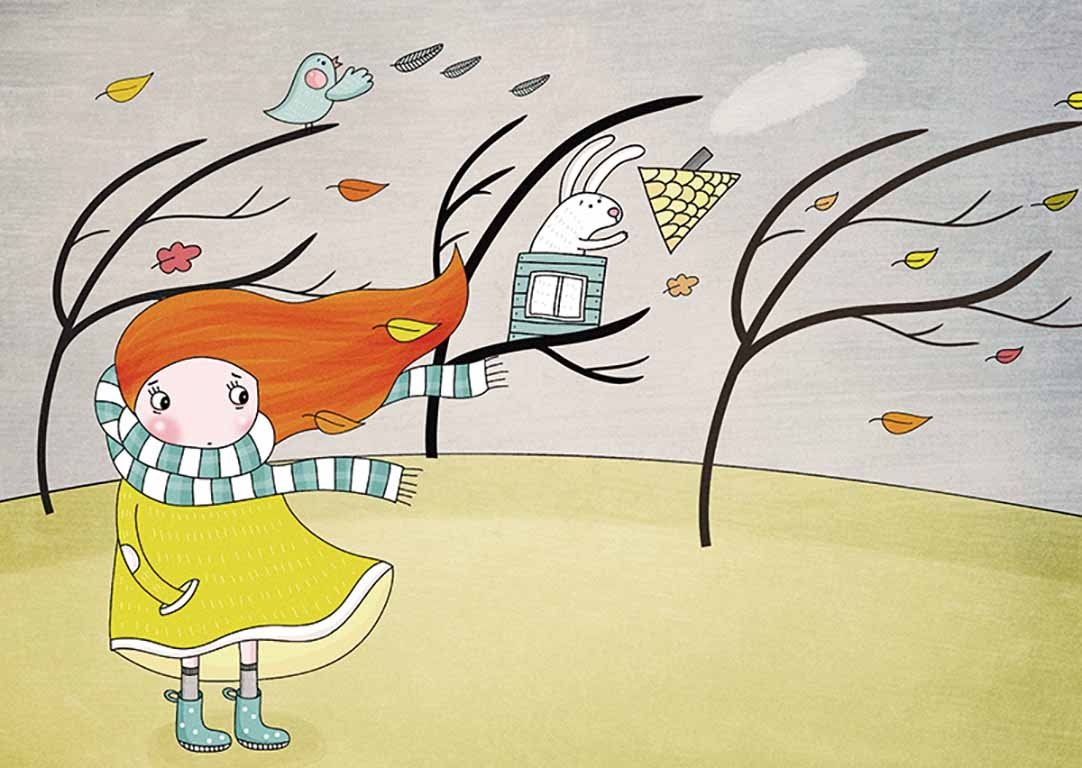 Windy
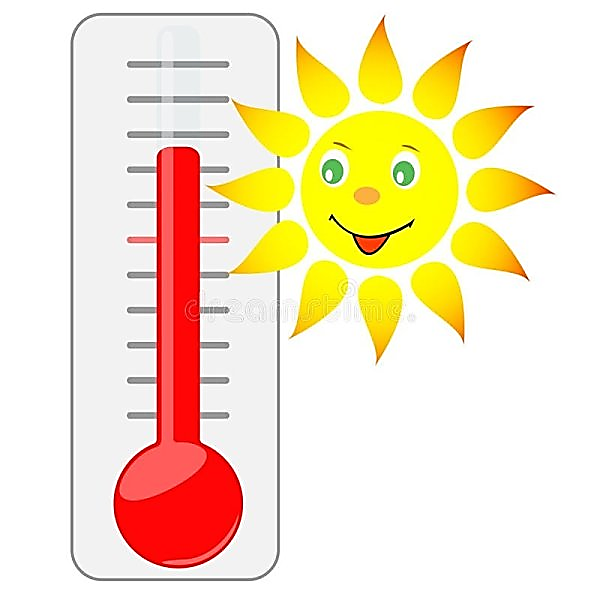 Warm
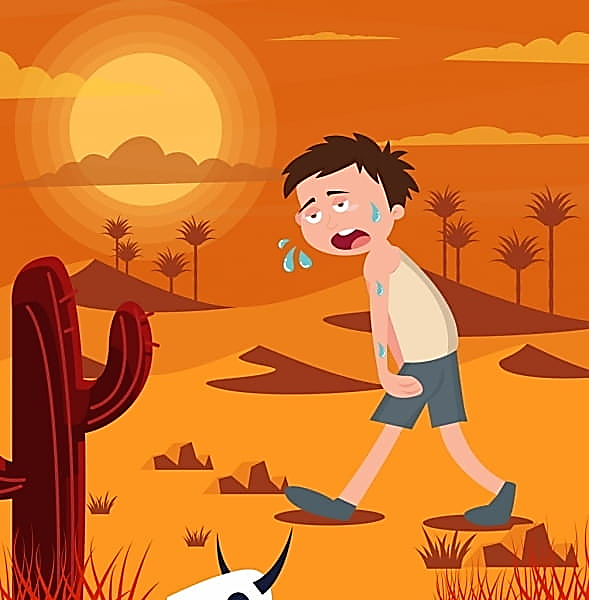 Hot
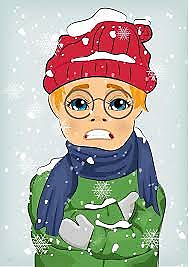 Cold
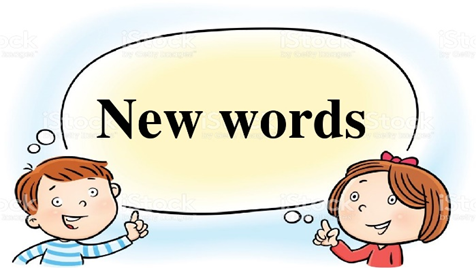 Запиши новые слова и выучи их
Weather [ˈweðə] погода
sunny [ˈsʌni] солнечный 
rainy [ˈreɪnɪ] дождливый 
windy [ˈwɪndɪ]ветряный 
snowy  [ˈsnəʊɪ] снежный 
cloudy [ˈklaʊdɪ]  облачный 
hot [hɔt] жаркий 
warm [wɔːm] теплый 
cold [kəʊld] холодный
How’s the weather? – Какая погода?
What is the weather like today?- Сегодня какая погода?
It’s… - Сегодня…
Choose the right picture:
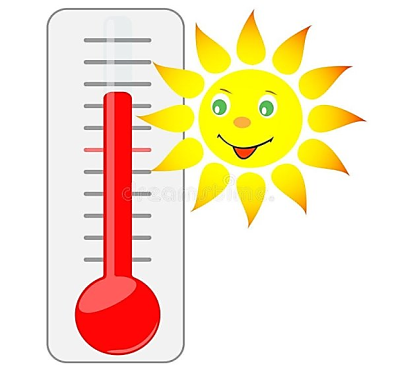 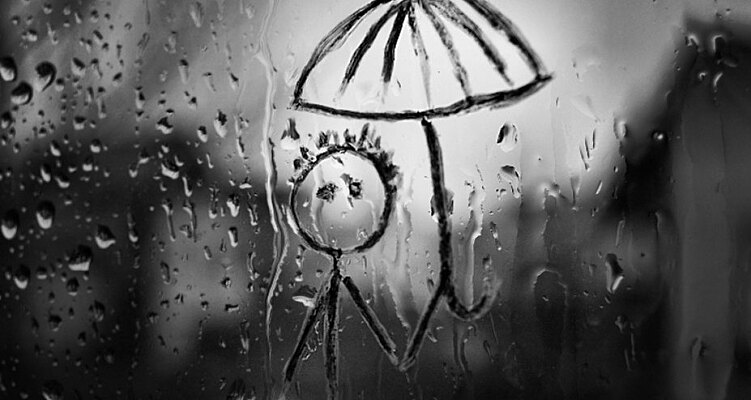 2
Cold
Hot
Warm
Windy
Cloudy
Rainy
Snowy
Sunny
6
1
3
2
3
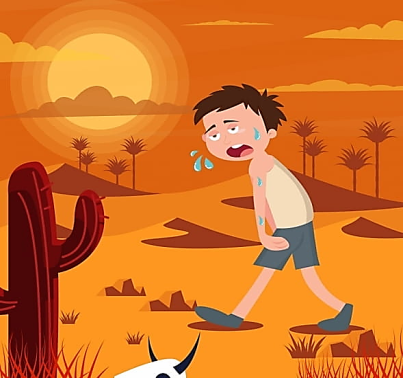 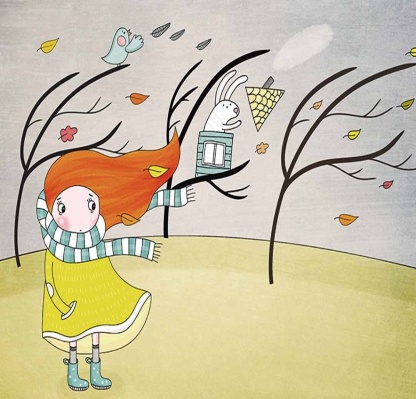 4
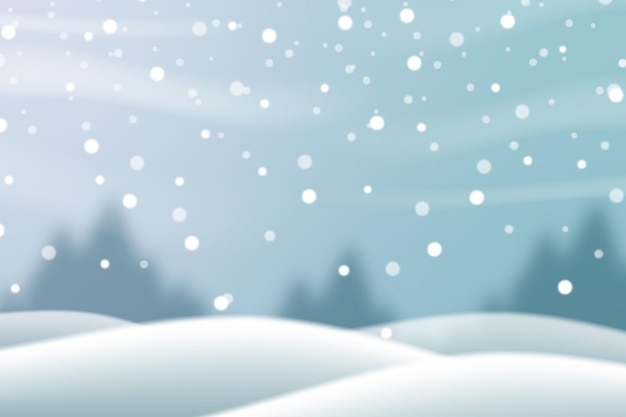 7
1
4
5
6
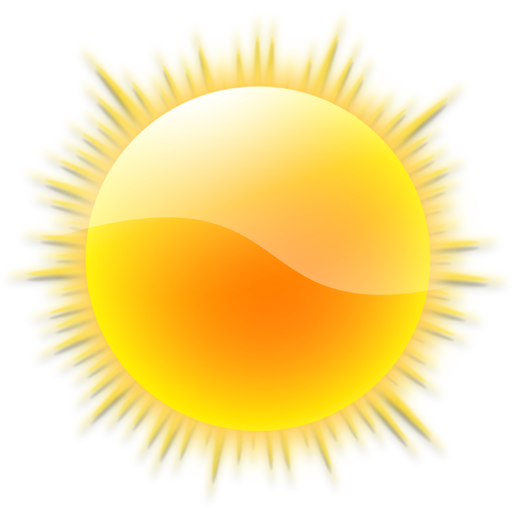 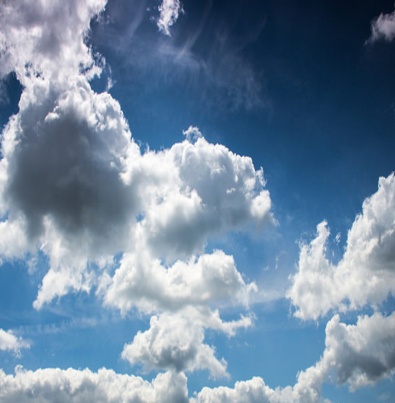 5
8
7
8
Translate:
Rainy
Sunny
Windy
Warm
Cloudy
Hot
Snowy
Cold
Дождливая
Солнечная
Ветреная 
Теплая
Облачная
Жаркая
Снежная
Холодная
Answer the question:
- How’s the weather?

 - It is rainy.
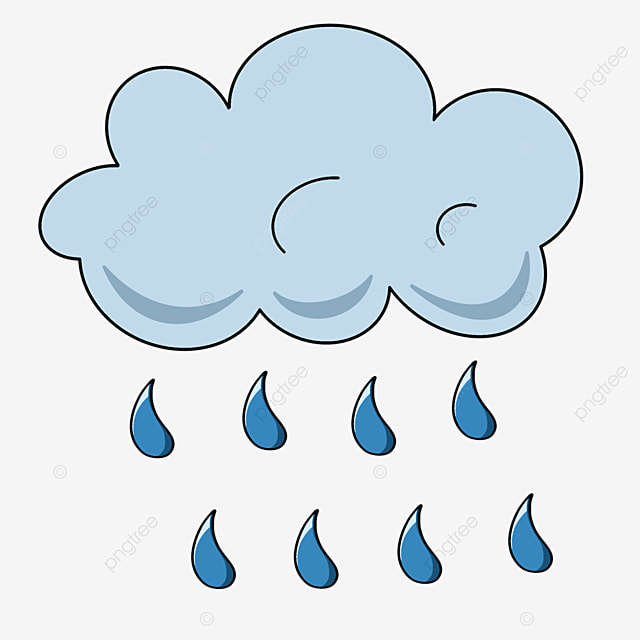 Answer the question:
- How’s the weather?

 - It is snowy.
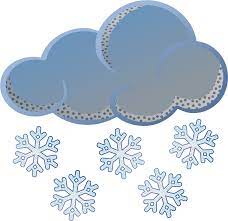 Answer the question:
- How’s the weather?

 - It is 
windy.
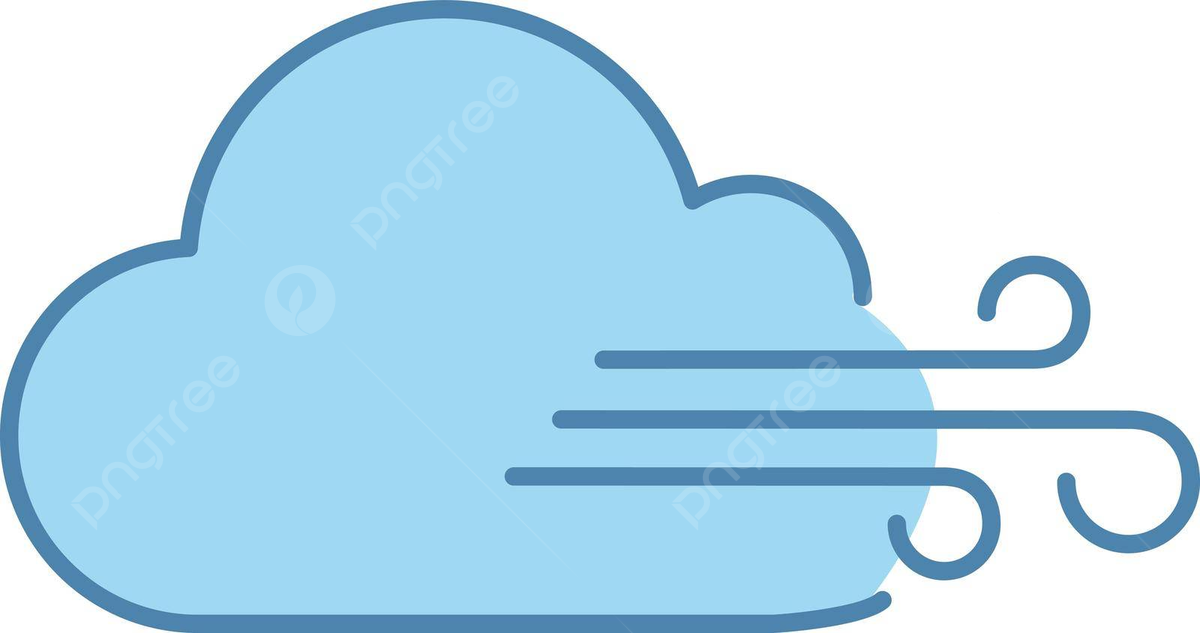 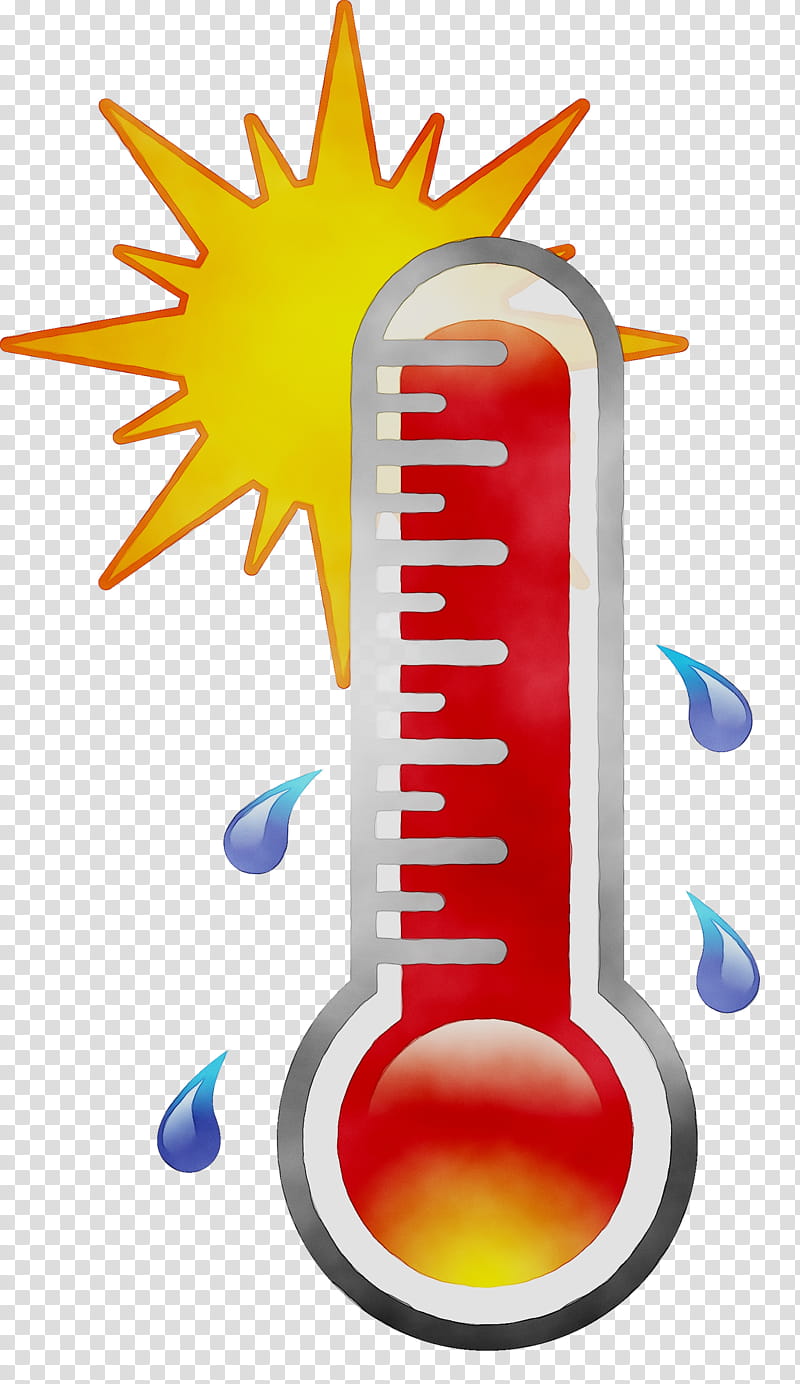 Answer the question:
- What is the weather like today?
 - It is hot.
Answer the question:
- What is the weather like today?
 - It is cold.
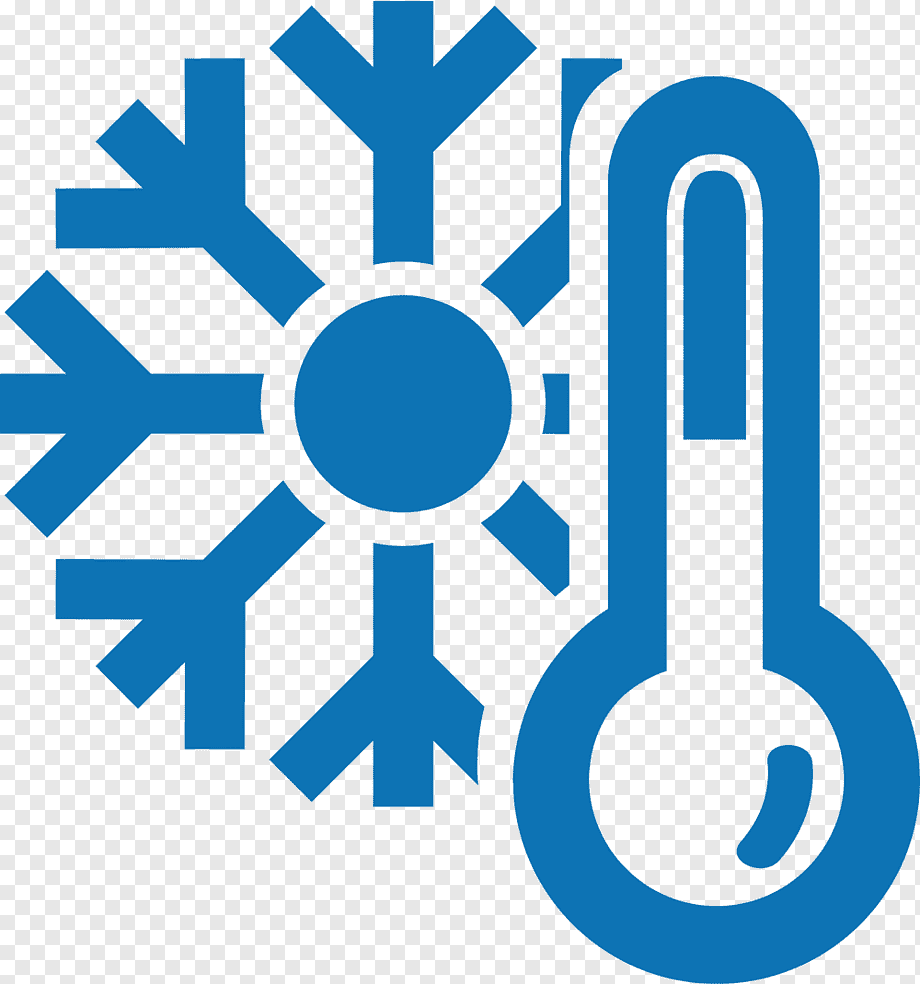 Answer the question:
- How’s the weather?

 - It is sunny.
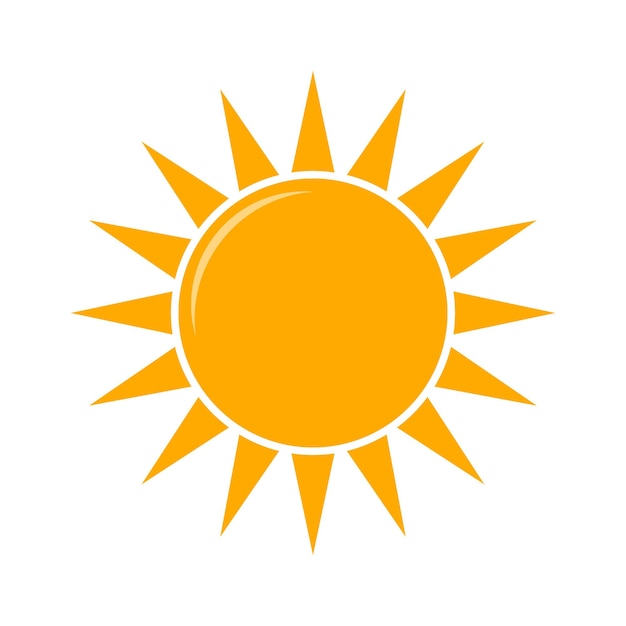 Answer the question:
- What is the weather like today?
 - It is 
cloudy.
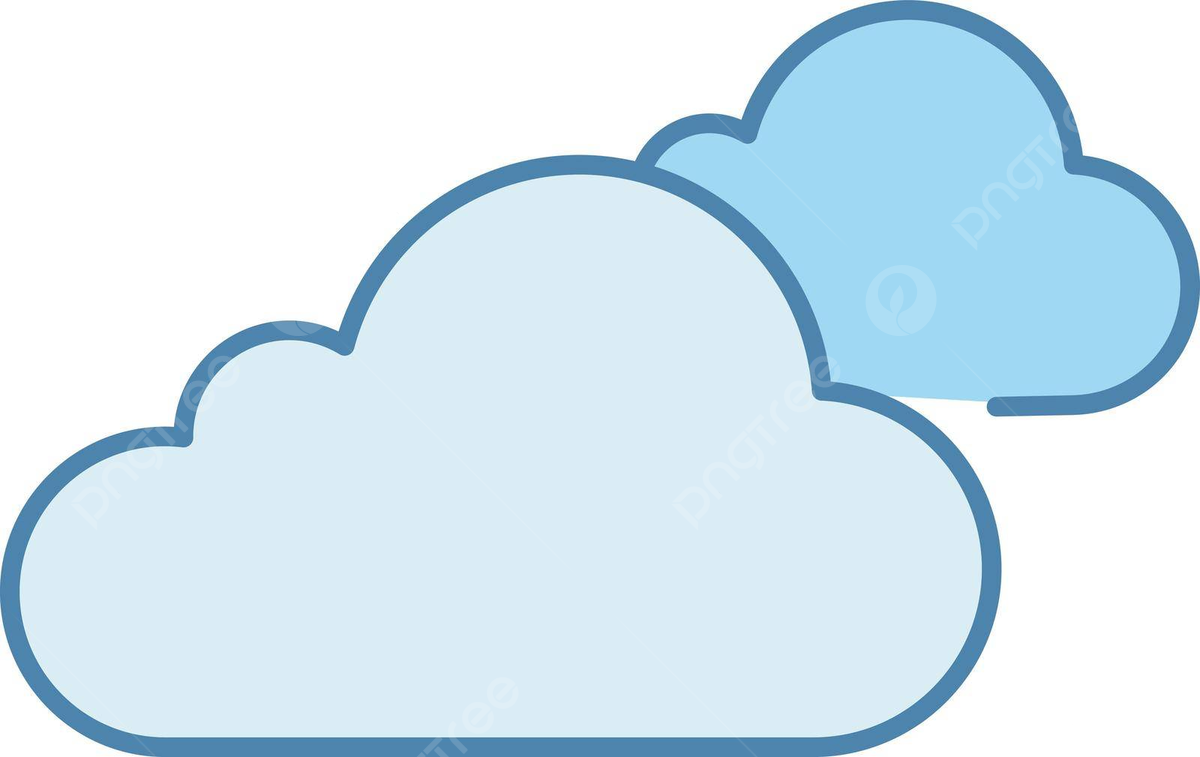 What word is missing?
It is warm